Can I measure length in cm?
Years 3 and 4 alternative provision
Wednesday 3rd February 2021
Go through the powerpoint presentation
Complete the questions on the slides
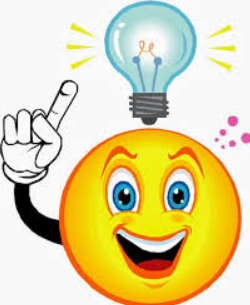 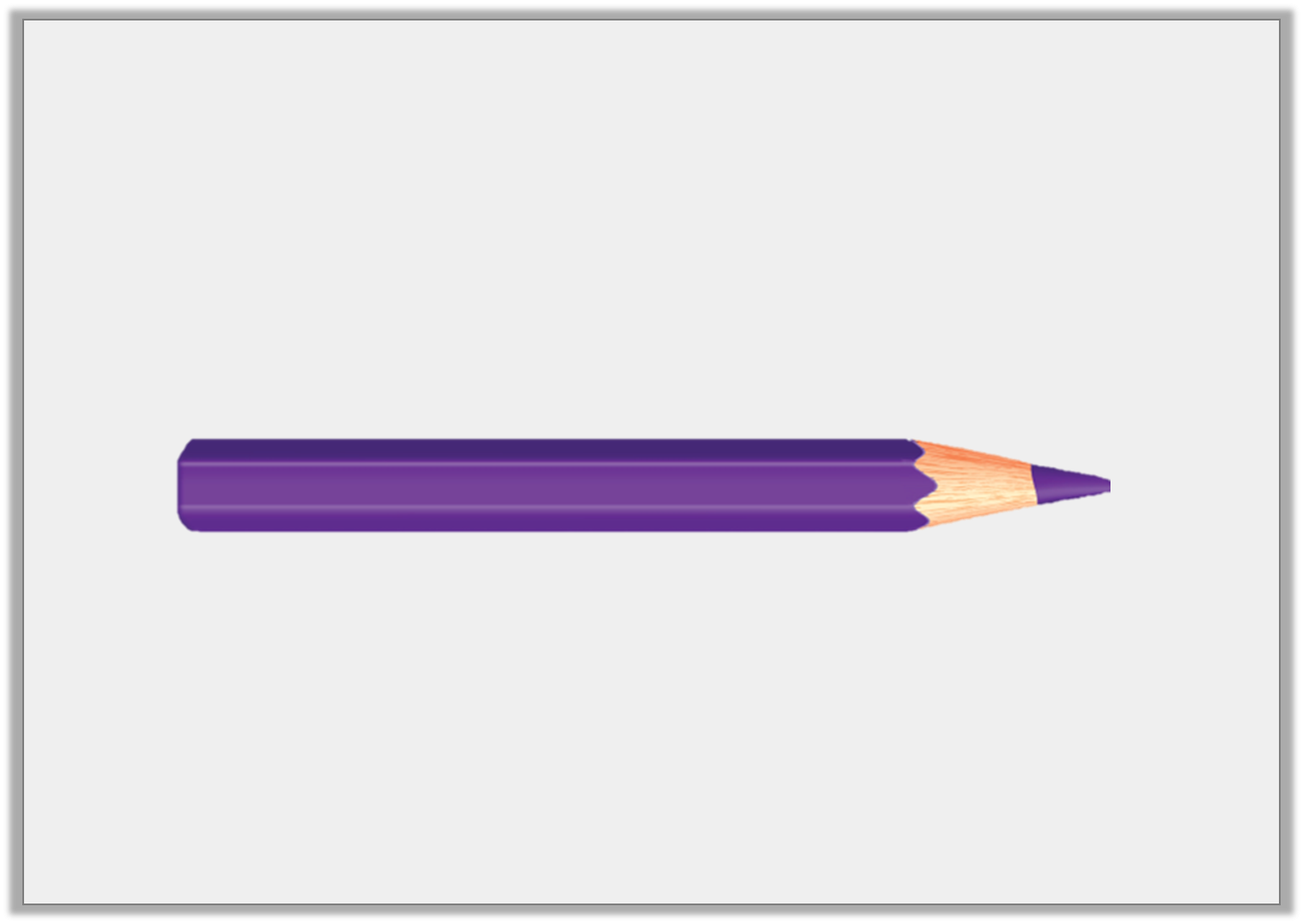 Introduction

What would you use to measure a pencil?
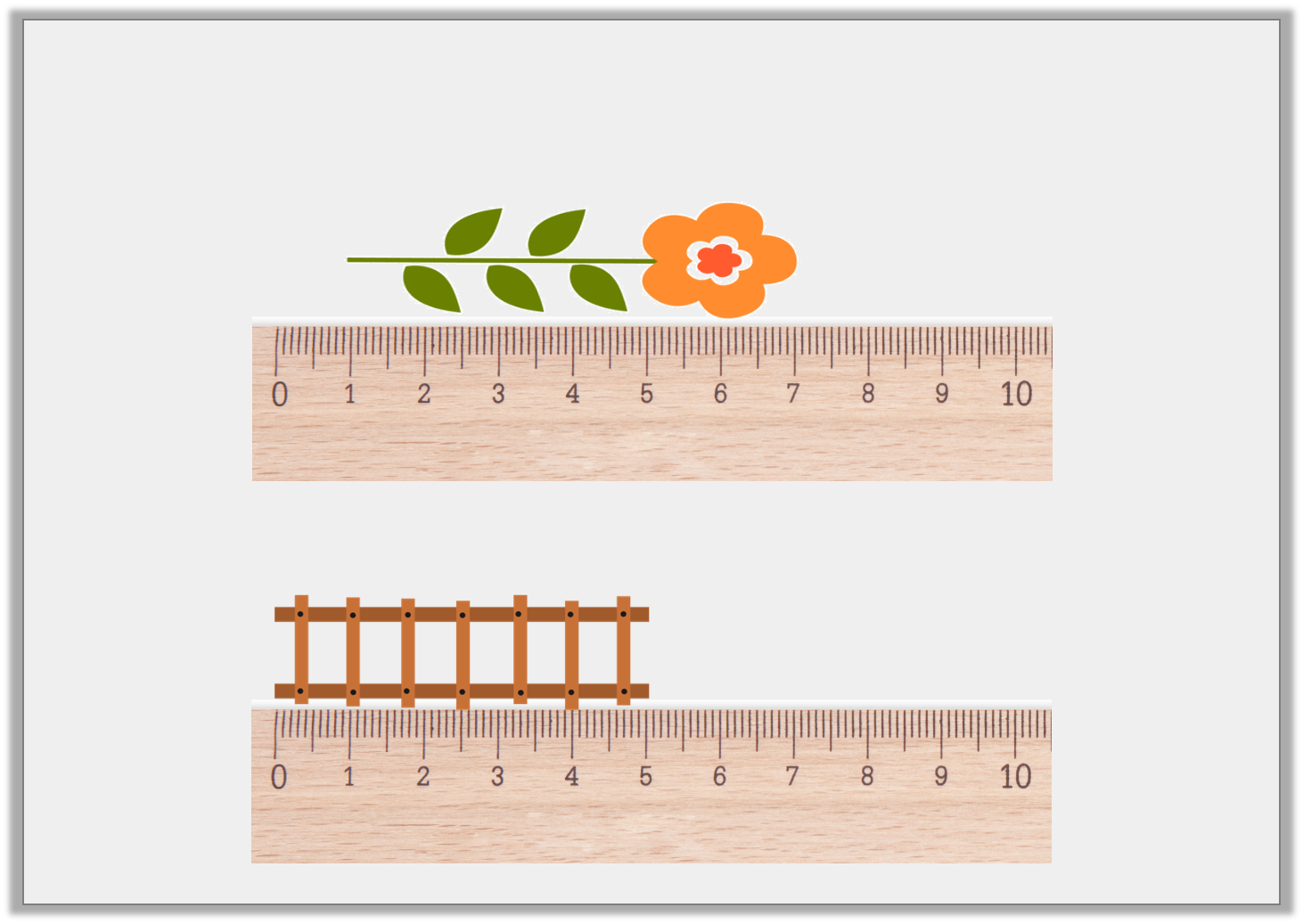 Varied Fluency 1

How long are these objects in centimetres?
A
B
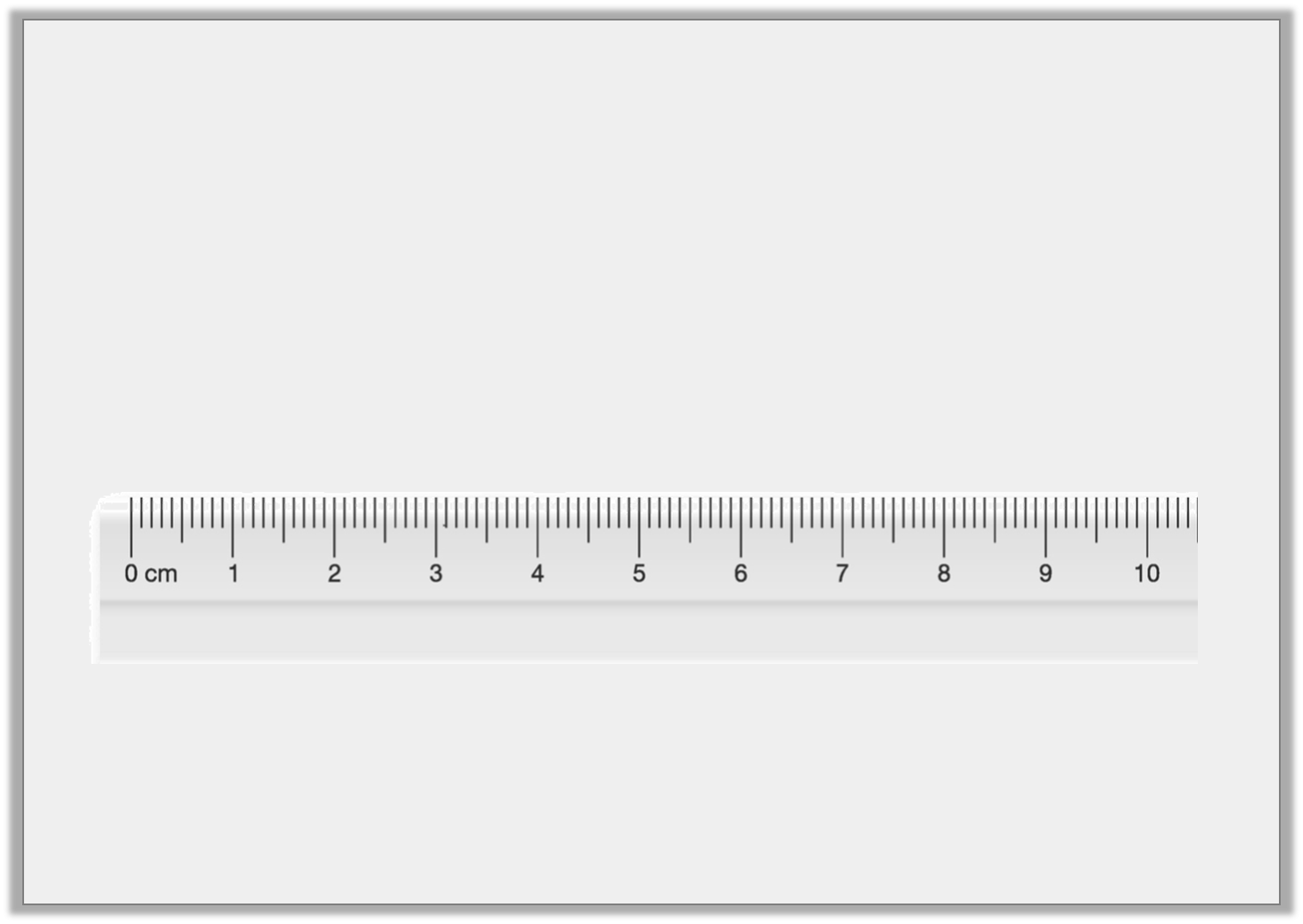 Varied Fluency 2

Matthew draws a 2cm line. He starts at the arrow.
 

What number will he finish at?
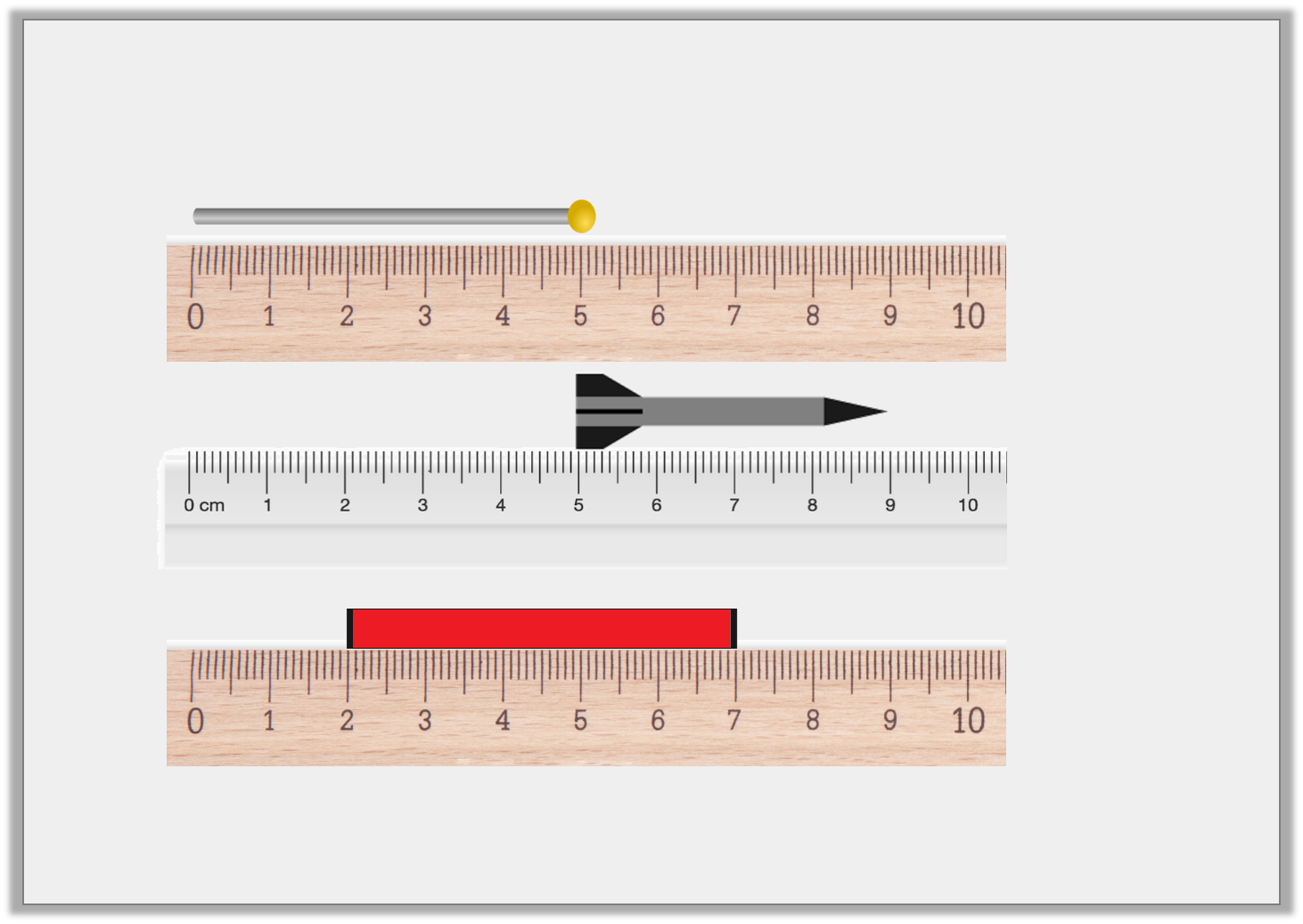 Reasoning 1

Which is the odd one out?
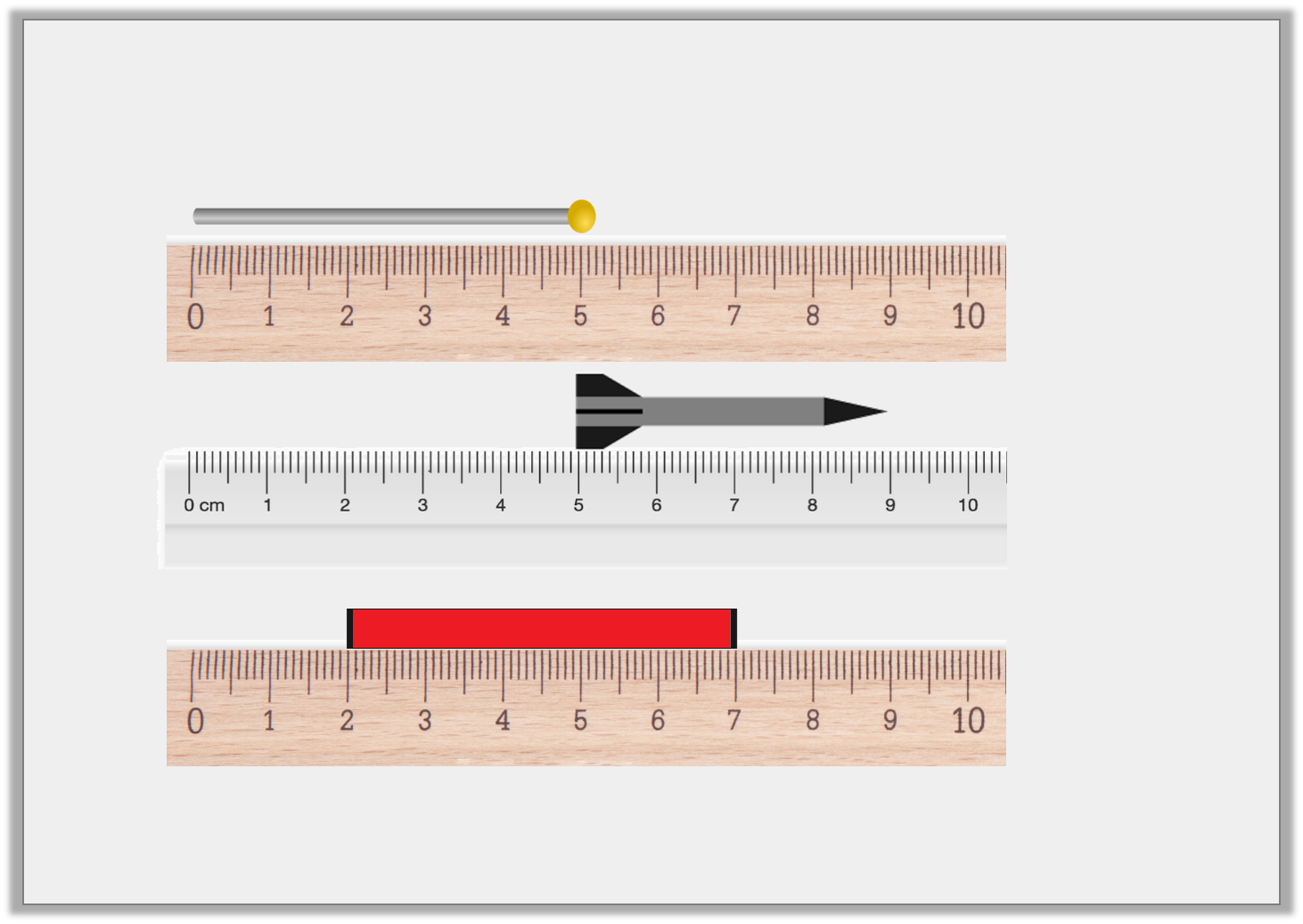 Reasoning 1

Which is the odd one out?
B is the odd one out because…
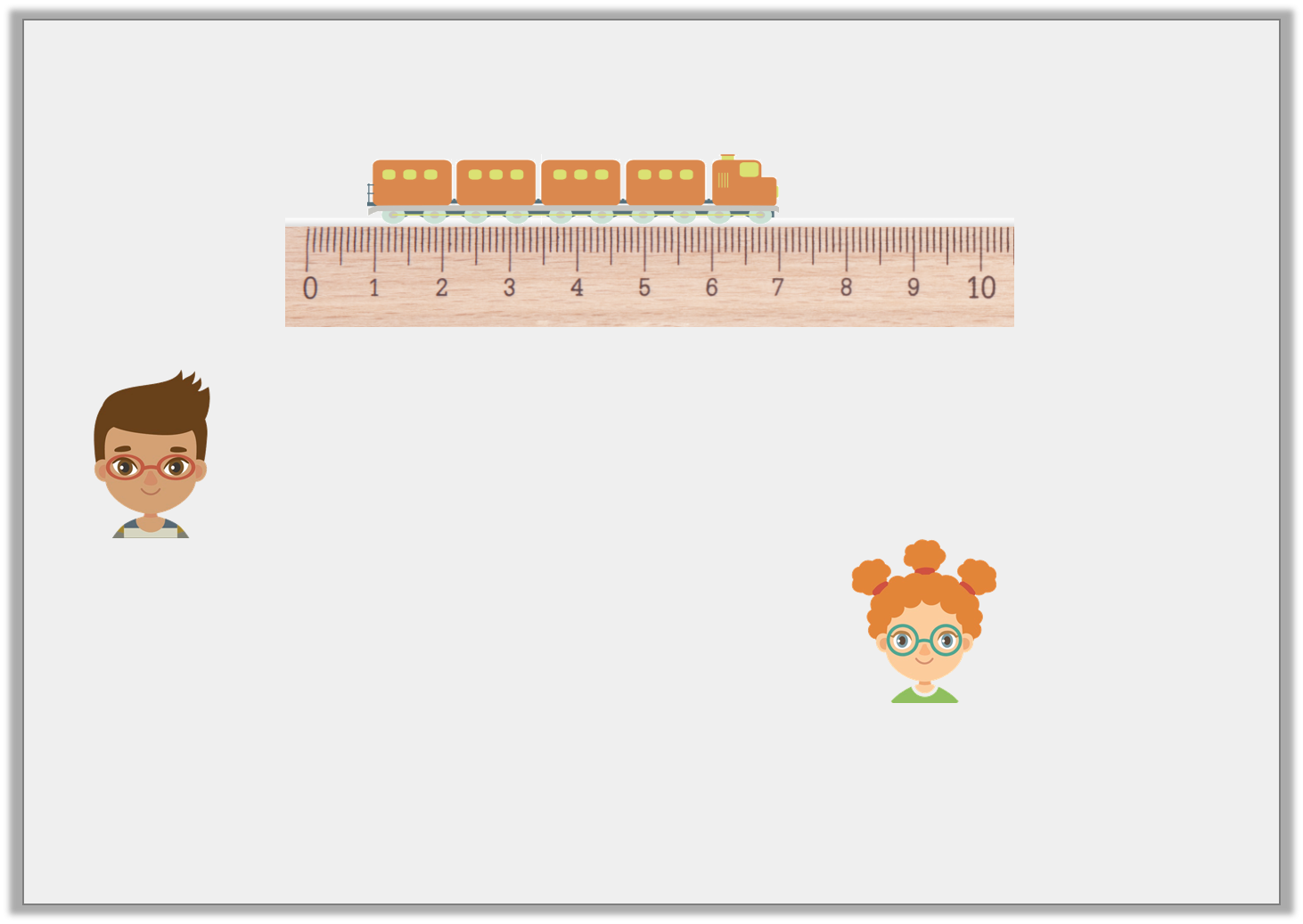 Reasoning 2

James and Laura are measuring the length of a train.
James says,
The train is 5cm long.
Laura says,
The train is 6cm long.
Who is correct? Explain your answer.
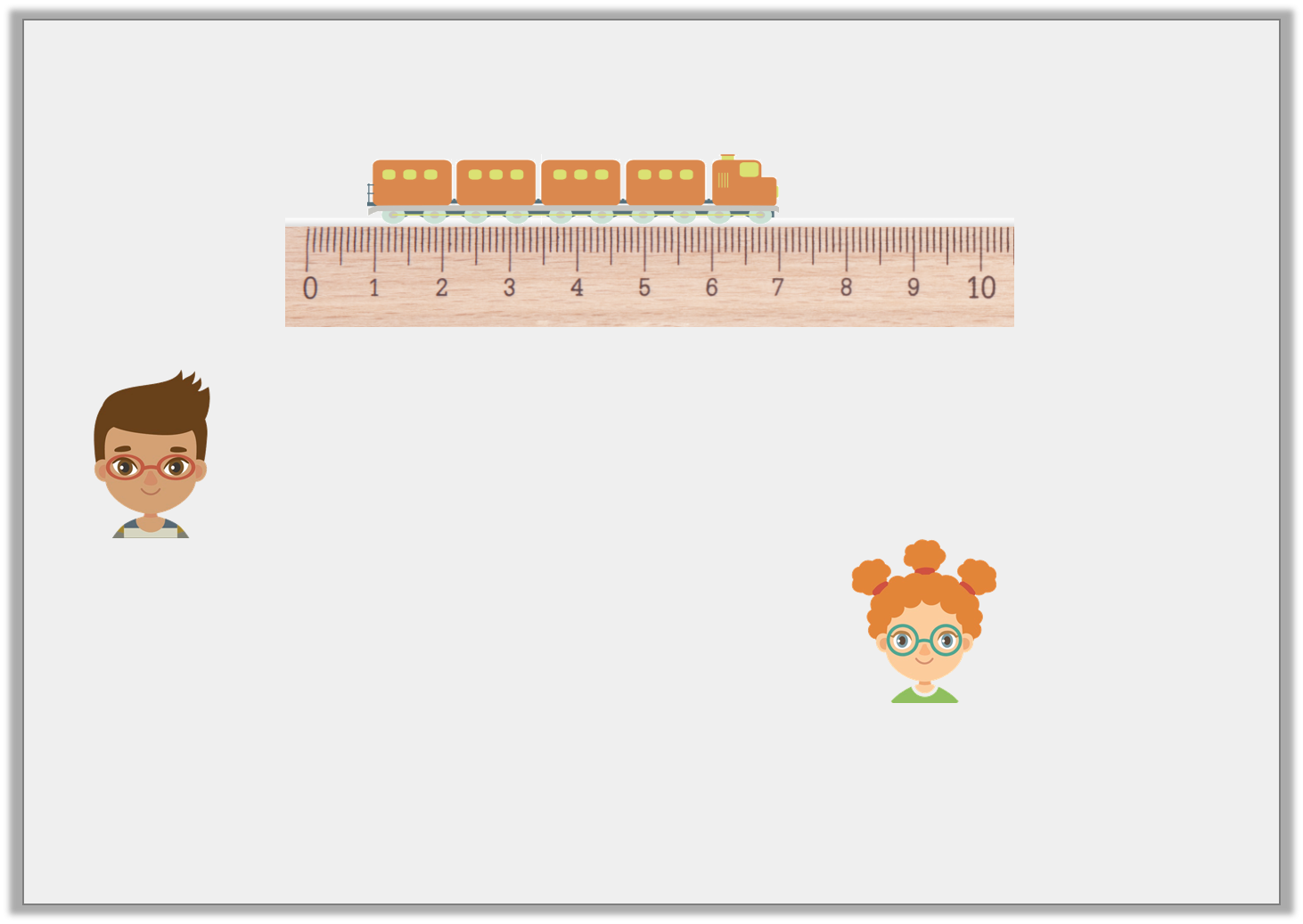 Reasoning 2

James and Laura are measuring the length of a train.
James says,
The train is 5cm long.
Laura says,
The train is 6cm long.
Who is correct? Explain your answer.
Laura is correct because…
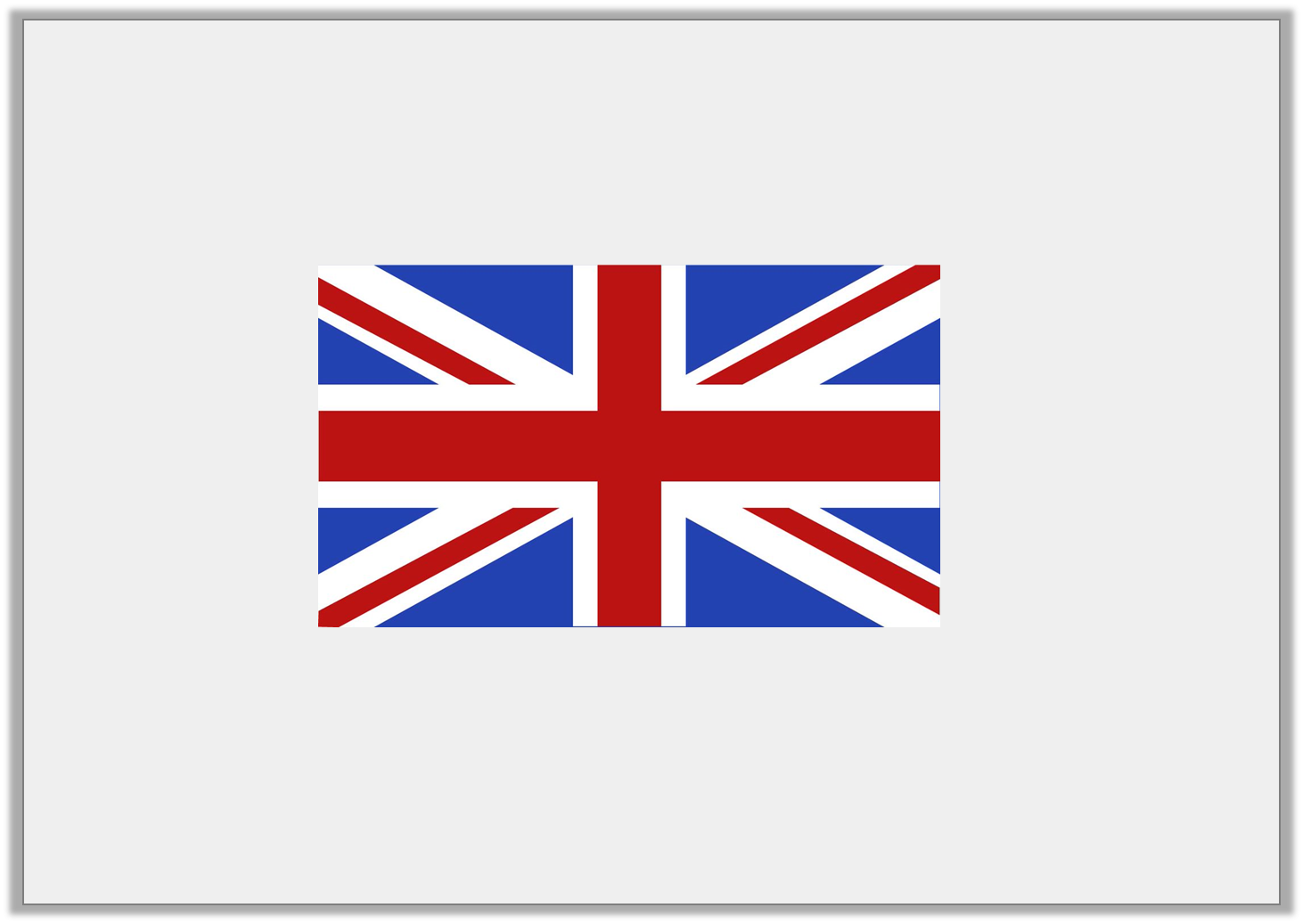 Problem Solving 1

Harry’s flag measures between 7cm and 12cm in length.
What are the possible lengths his flag could be?
ANSWER sheets
Please check your answers using the answer sheets on the next slide. 
If you have made a mistake, can you explain what you did wrong and what you should have done instead?
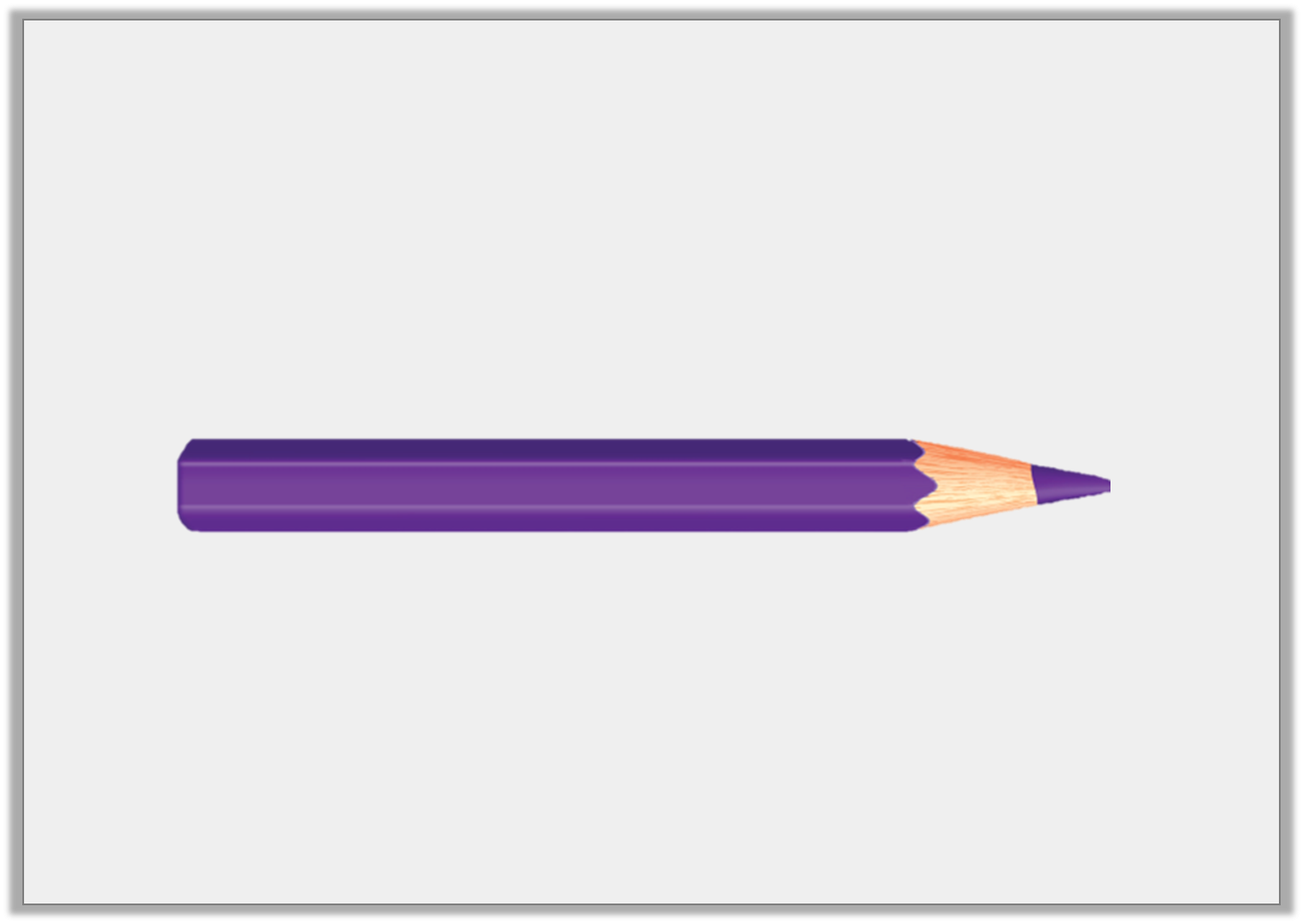 Introduction

What would you use to measure a pencil?
A ruler or a tape measure.
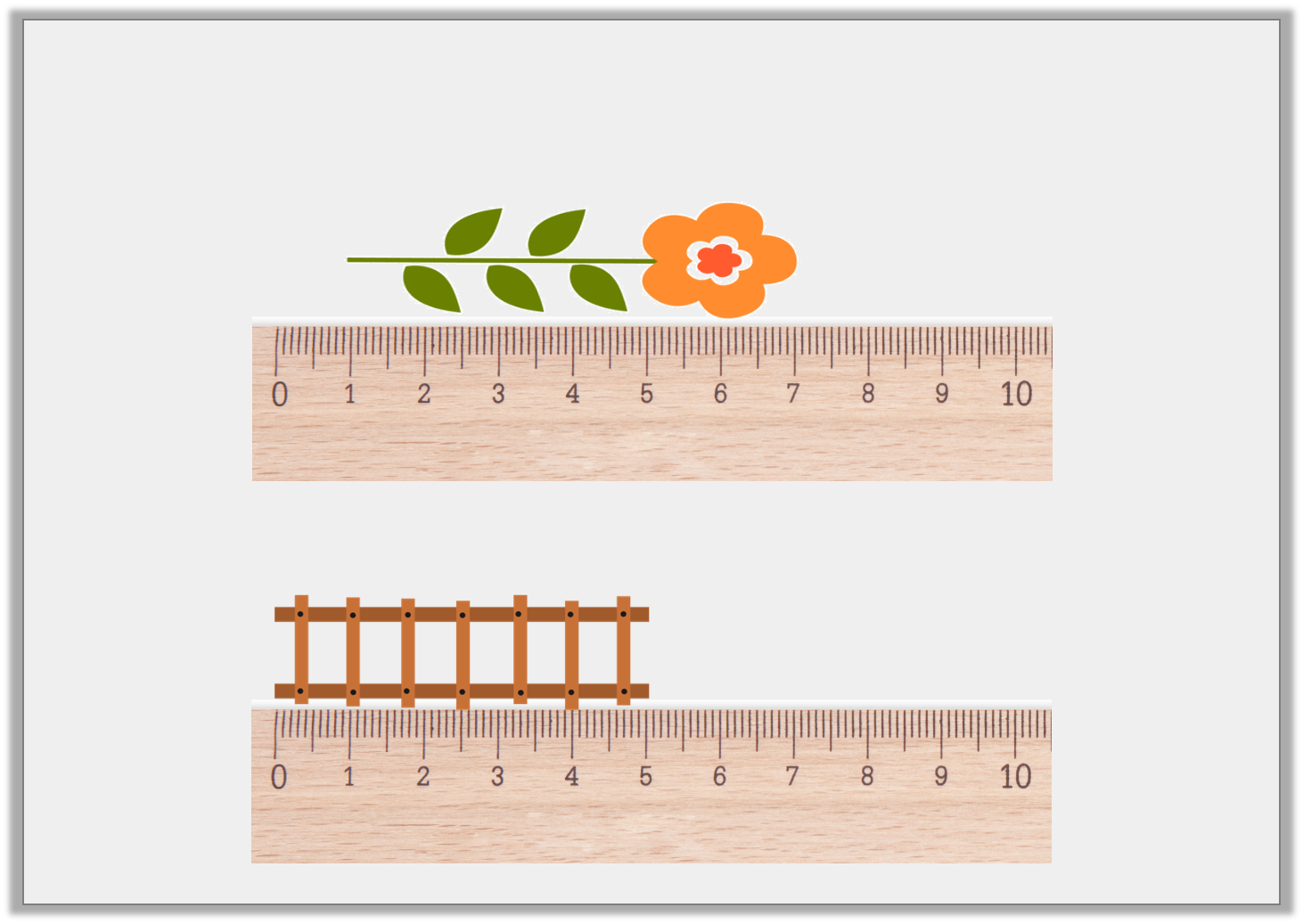 Varied Fluency 1

How long are these objects in centimetres?
6cm
A
B
5cm
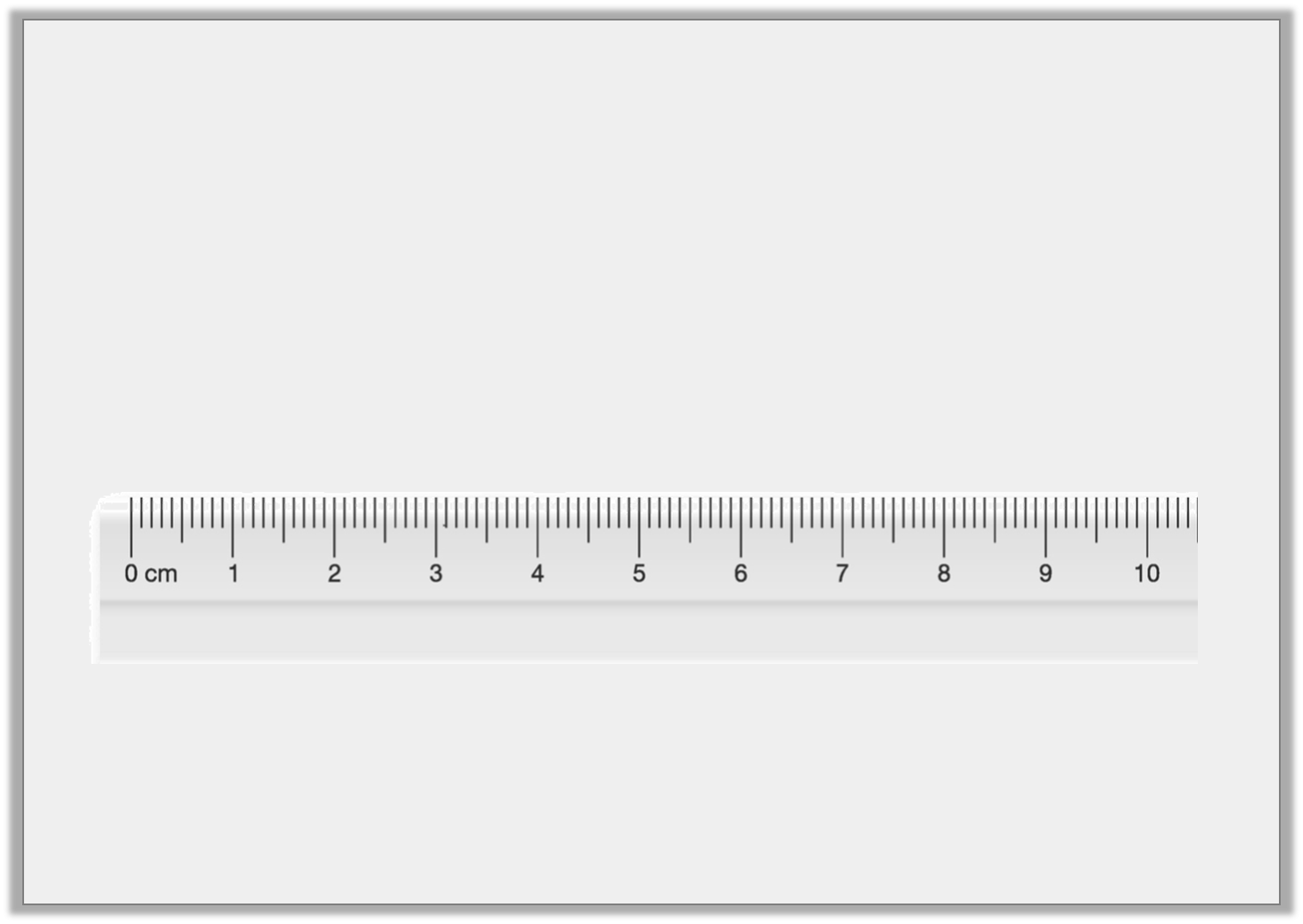 Varied Fluency 2

Matthew draws a 2cm line. He starts at the arrow.
 

What number will he finish at?
6cm
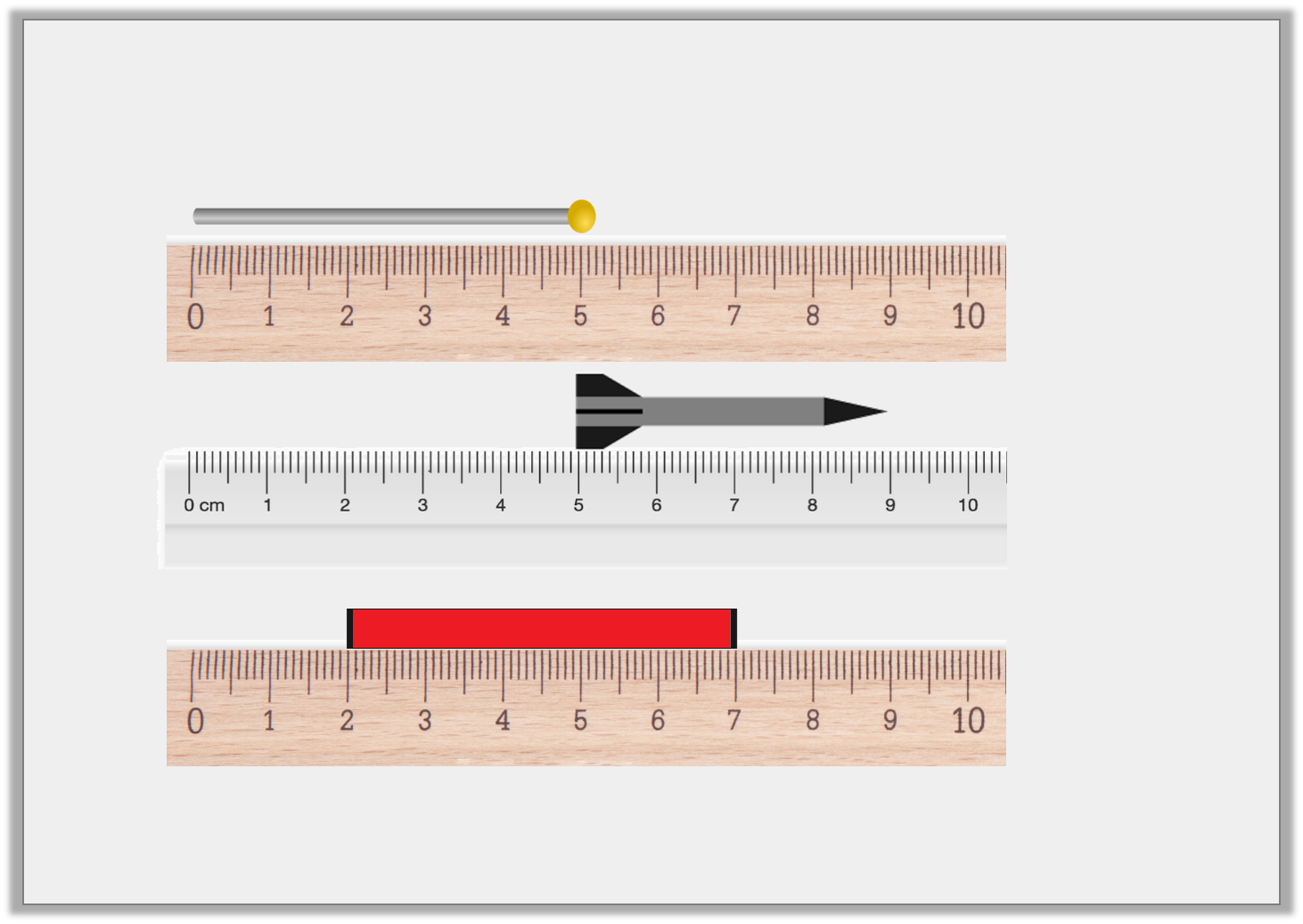 Reasoning 1

Which is the odd one out?
B is the odd one out because it is 4cm. The other two are 5cm long.
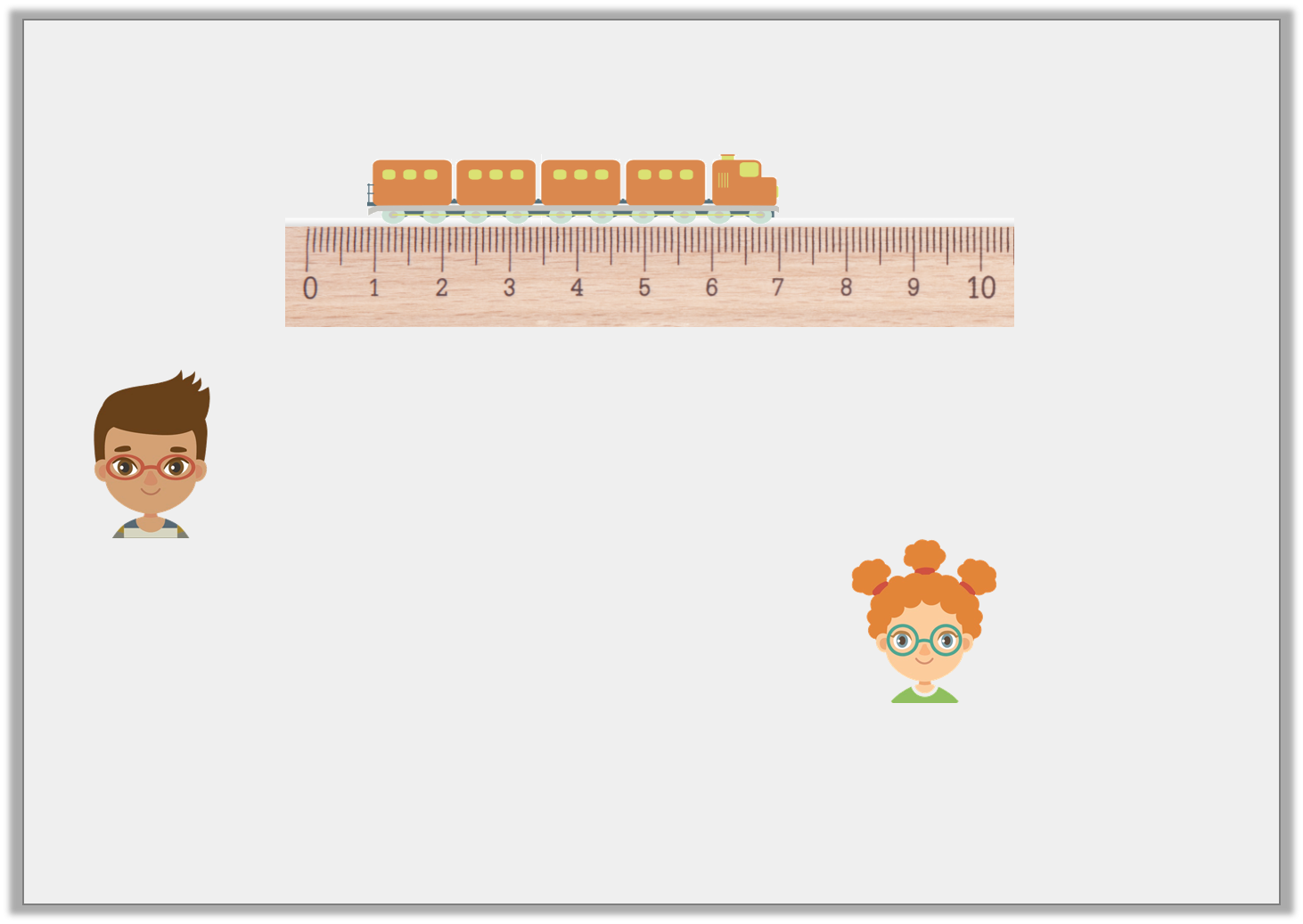 Reasoning 2

James and Laura are measuring the length of a train.
James says,
The train is 5cm long.
Laura says,
The train is 6cm long.
Laura is correct because she has taken into account that the object is measured from 1cm and not 0cm.
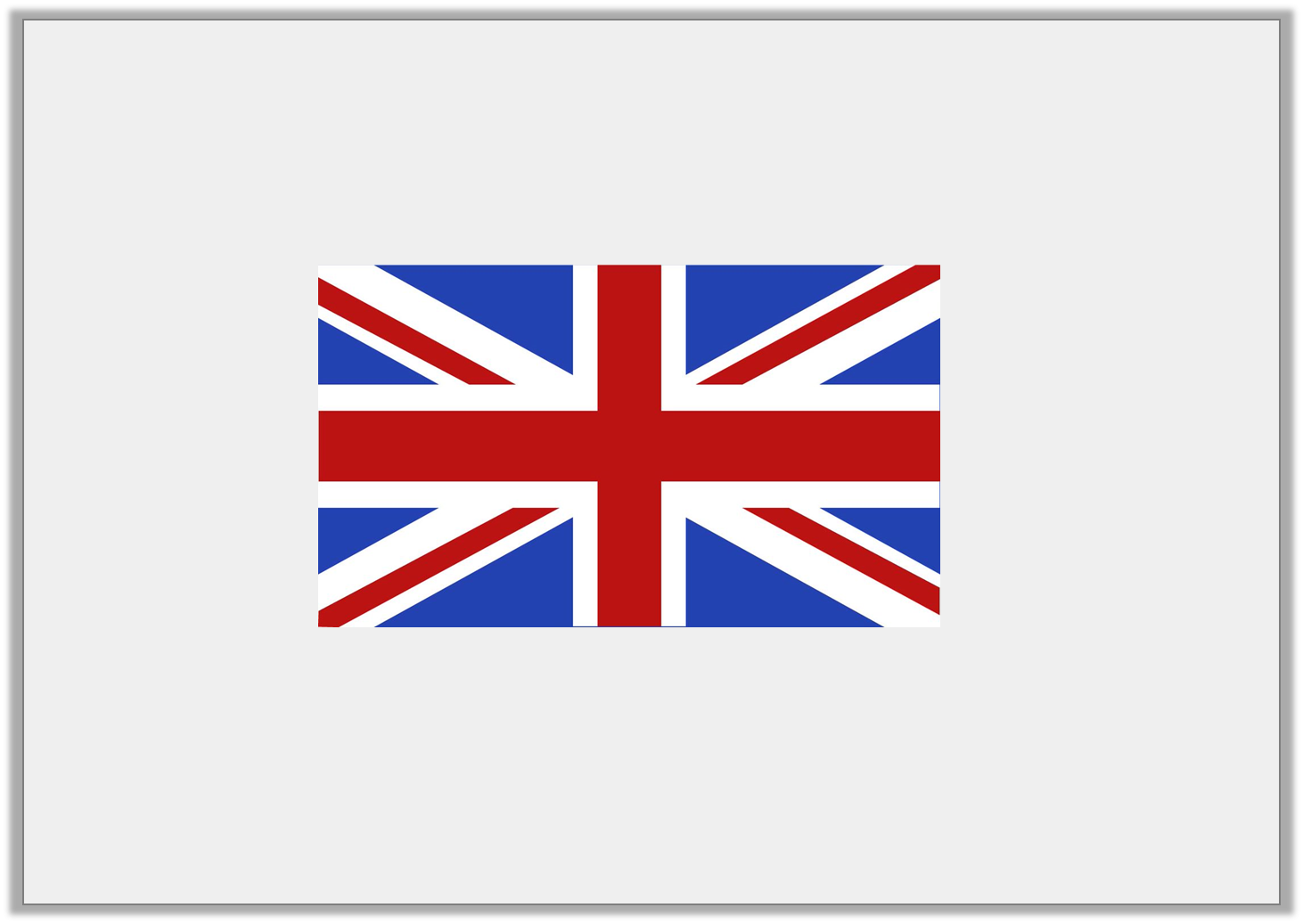 Problem Solving 1

Harry’s flag measures between 7cm and 12cm in length.
What are the possible lengths his flag could be?
Various answers, for example: 8cm, 9cm, 10cm and 11cm.